Evolución del cultivo de alfalfa según el mapa de cultivos de Castilla y león 2011-2023
En zonas de nuevos regadíos o modernizaciones
Ejemplos de incremento de superficies
Porcentajes calculados respecto a la suma de la superficie clasificada como alfalfa en los mapas de cultivos de 2011 y 2023 en todos las zonas consideradas como nuevas o modernizadas en la BD de zonas regables del ITACyL
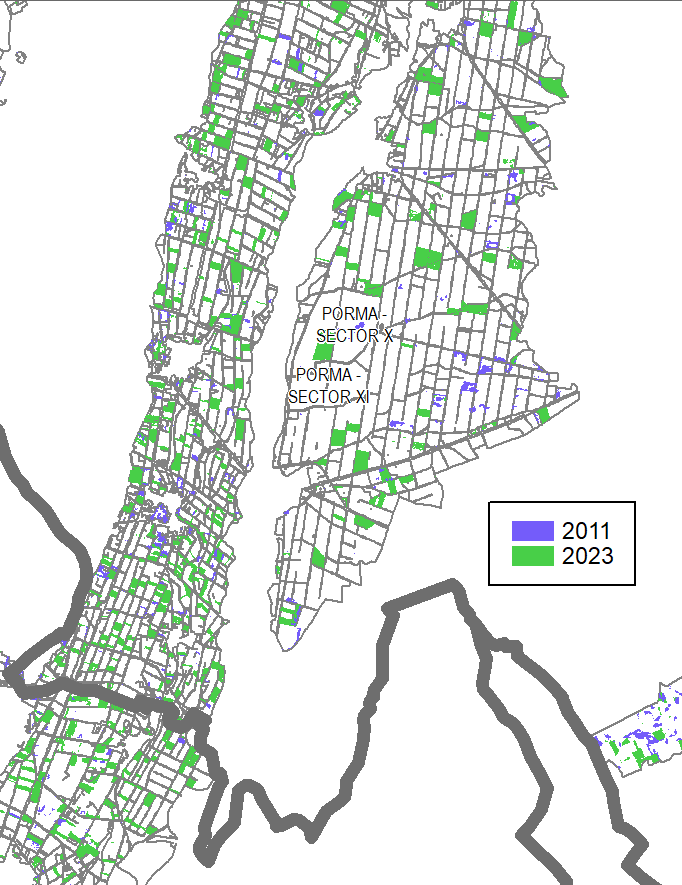 2011
2023
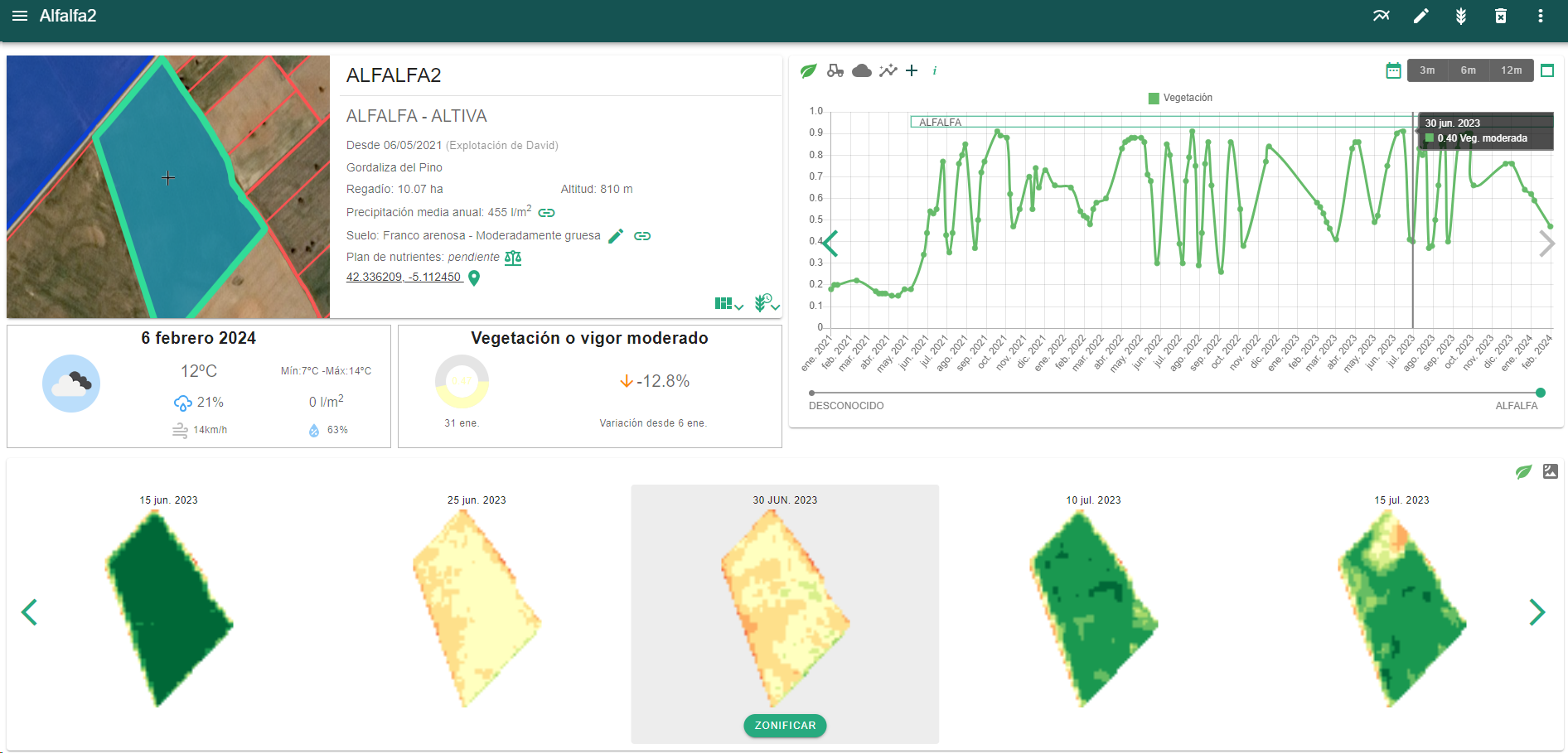 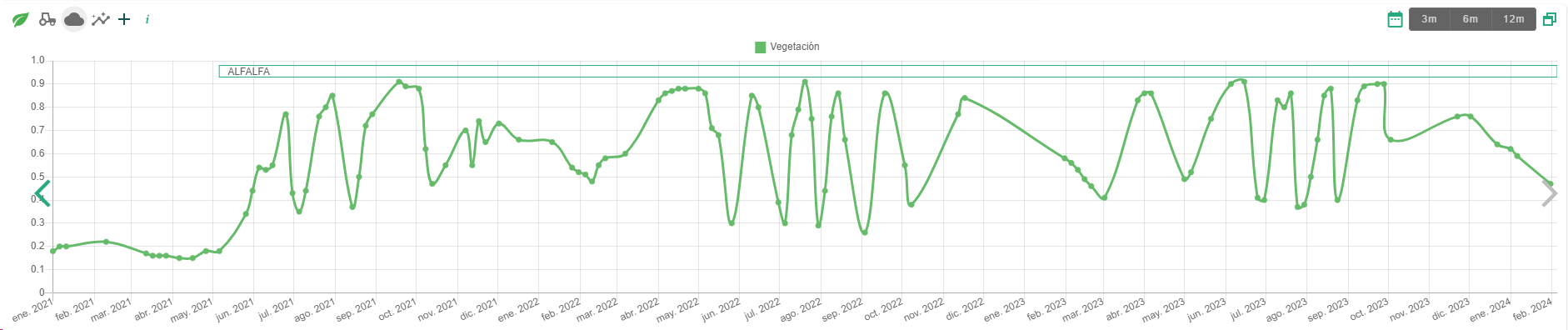 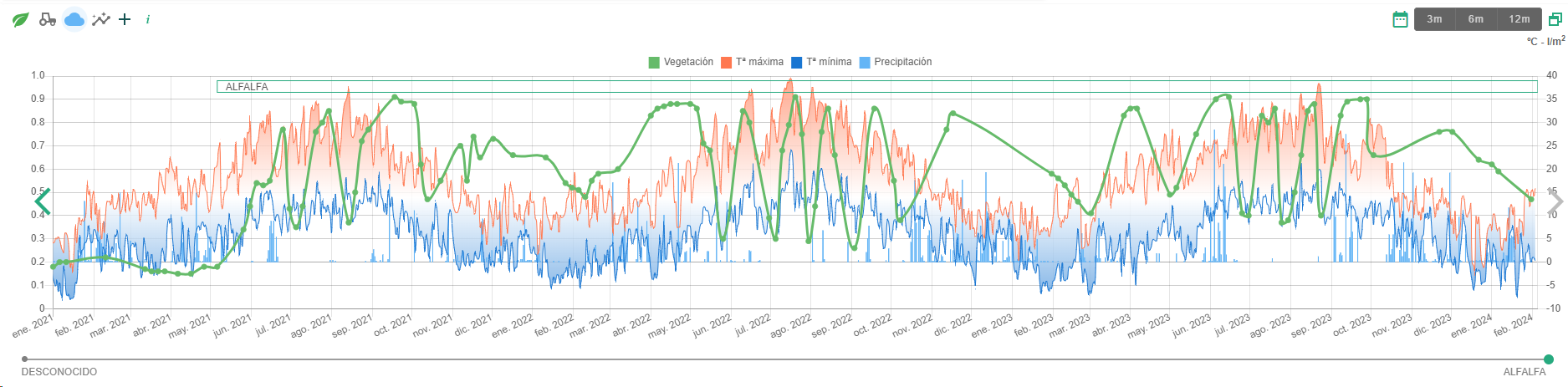